NIVELES DE ATENCIÓN
4to. Nivel
3er. Nivel
2do. Nivel
1er. Nivel
NIVELES 
DE 
ATENCIÓN
4to. Nivel
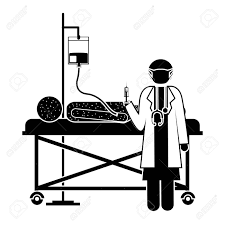 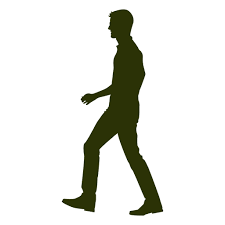 3er. Nivel
AMBULATORIO INTERNACIÓN
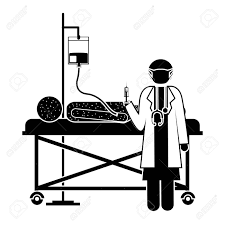 2do. Nivel
AMBULATORIO INTERNACIÓN
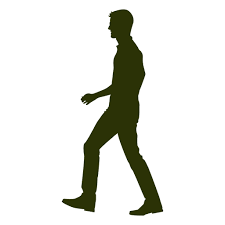 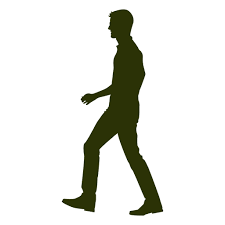 1er. Nivel: AMBULATORIO
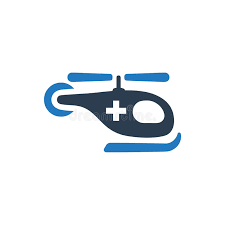 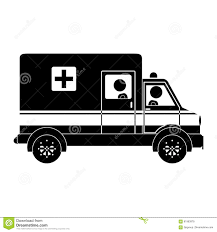 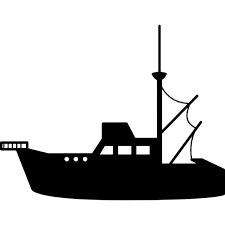 NIVELES DE ATENCIÓN
4to. Nivel
3er. Nivel
AMBULATORIO INTERNACIÓN
2do. Nivel
AMBULATORIO INTERNACIÓN
Unidades Móviles 
             Centros de Salud A – B – C                           
             Consultorios
             Puestos de Salud
1er. Nivel: AMBULATORIO
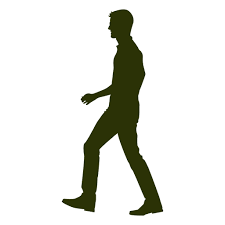 NIVELES DE ATENCIÓN
4to. Nivel
3er. Nivel
AMBULATORIO INTERNACIÓN
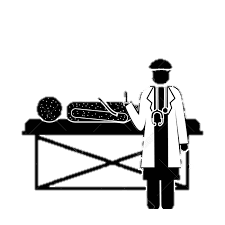 2do. Nivel
INTERNACIÓN
Hospital Básico
Hospital General
2do. Nivel
AMBULATORIO 
Consultorio Especialidades
Centros de Especialidades
Hospital del Día
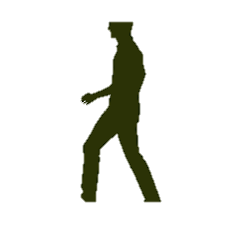 1er. Nivel: AMBULATORIO
NIVELES DE ATENCIÓN
4to. Nivel
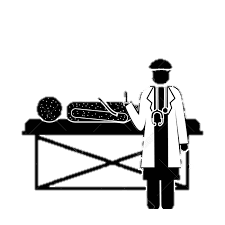 3er. Nivel
AMBULATORIO 
Centros Especializados
3er. Nivel
INTERNACIÓN
Hospital  Especializado
Hospital Especialidades
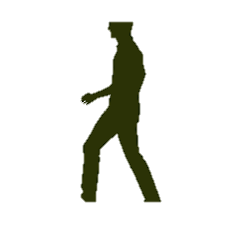 2do. Nivel
AMBULATORIO INTERNACIÓN
1er. Nivel: AMBULATORIO
NIVELES DE ATENCIÓN
4to. Nivel
Centros de Experimentación Clínica de alta especialidad
4to. Nivel
3er. Nivel
AMBULATORIO INTERNACIÓN
2do. Nivel
AMBULATORIO INTERNACIÓN
1er. Nivel: AMBULATORIO
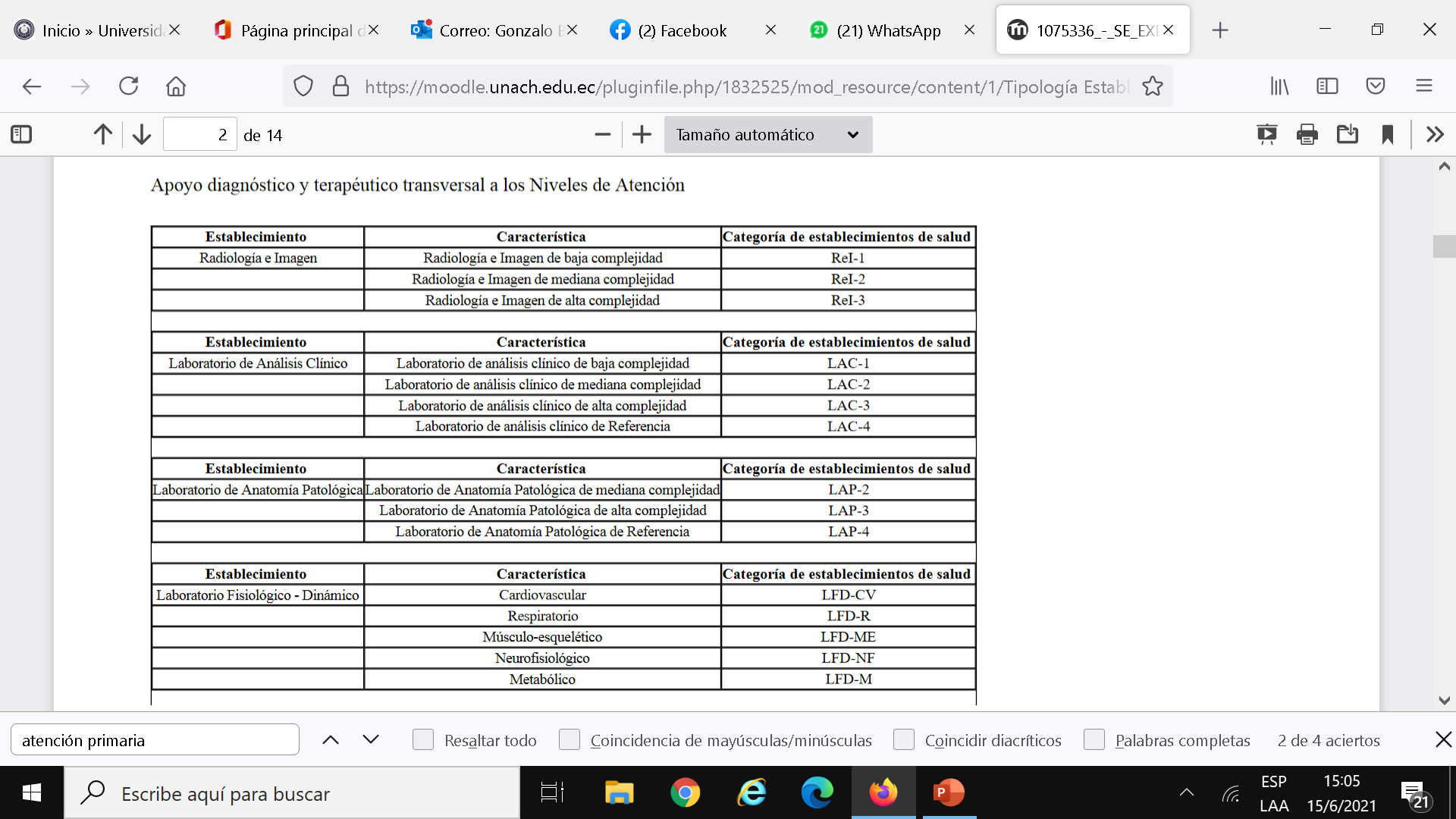 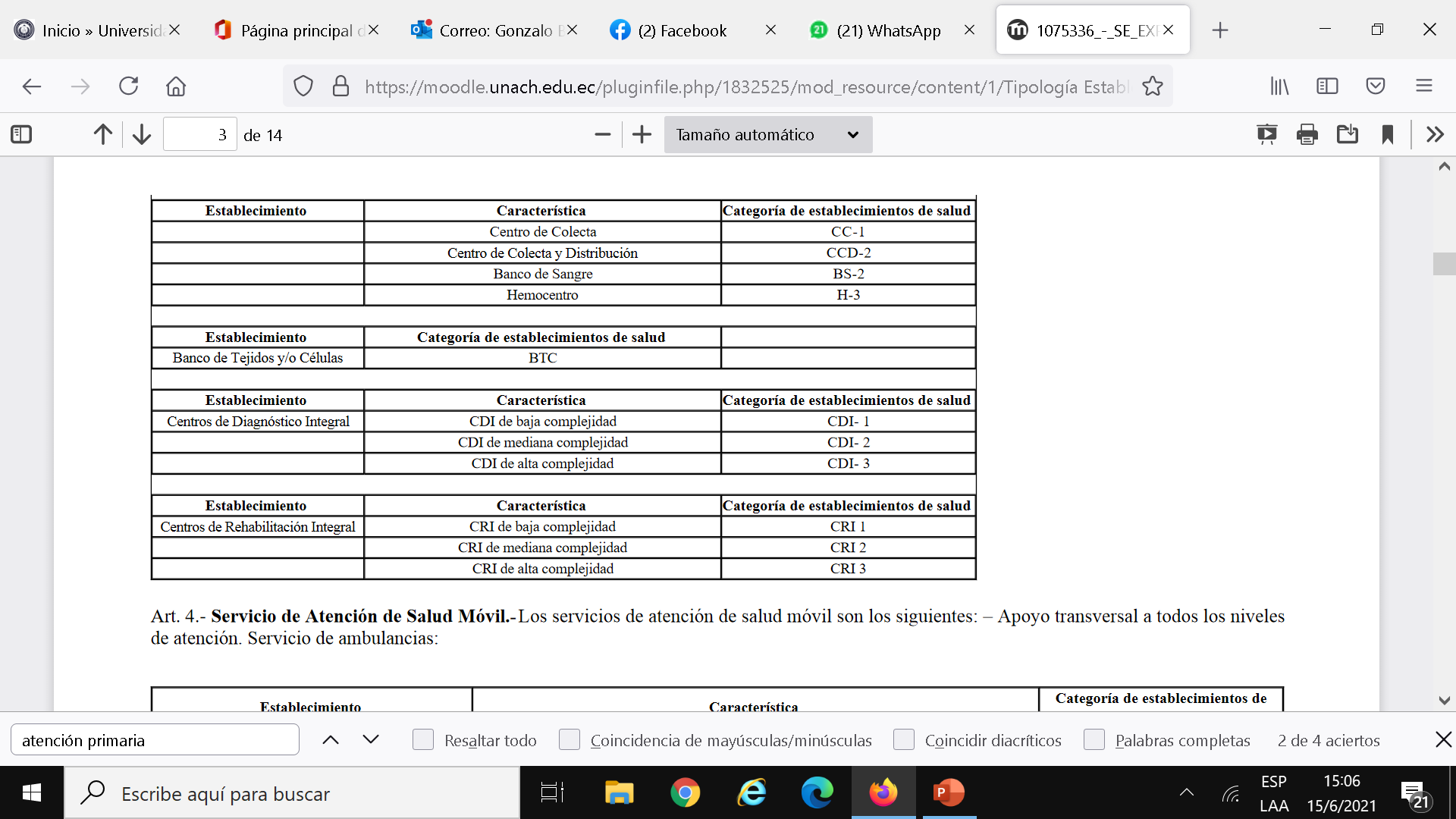 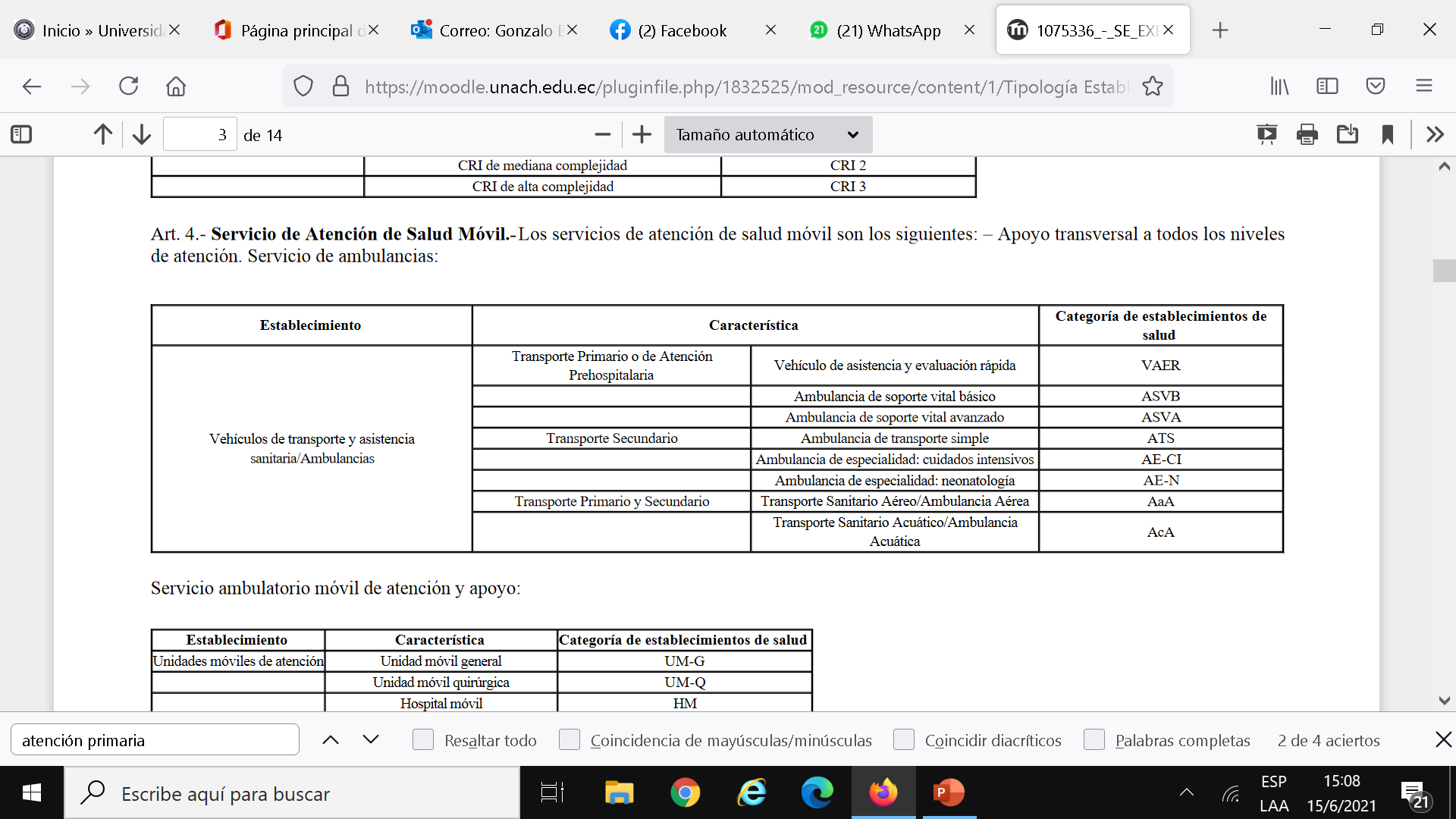